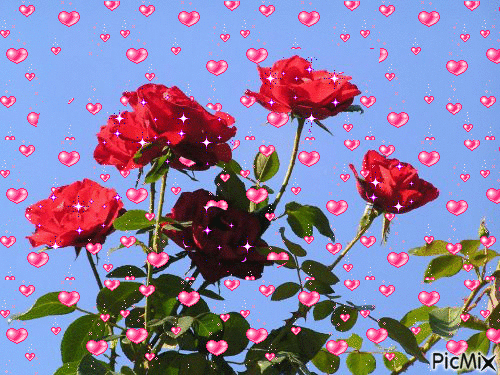 আজকের ক্লাসে স্বাগতম
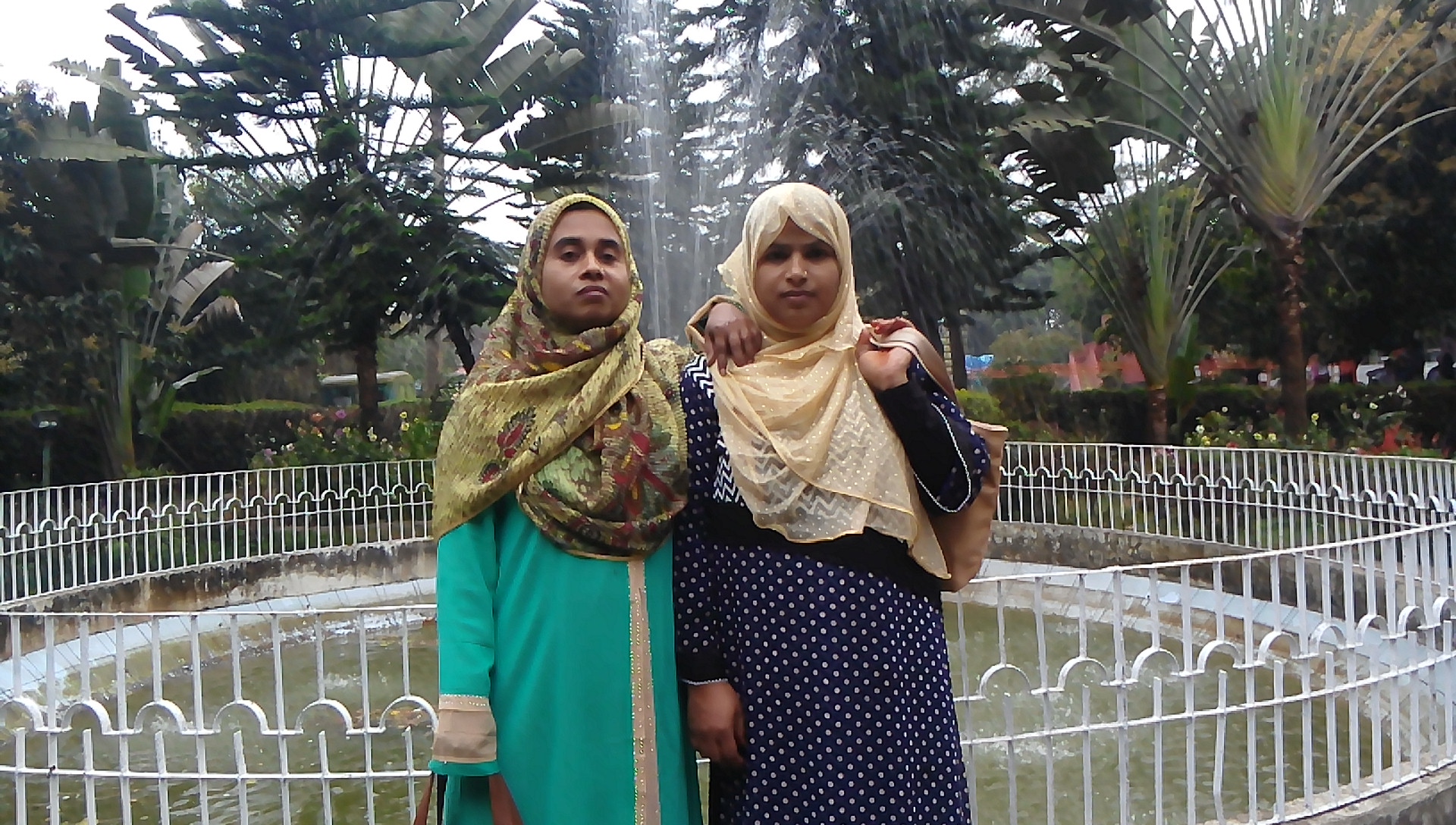 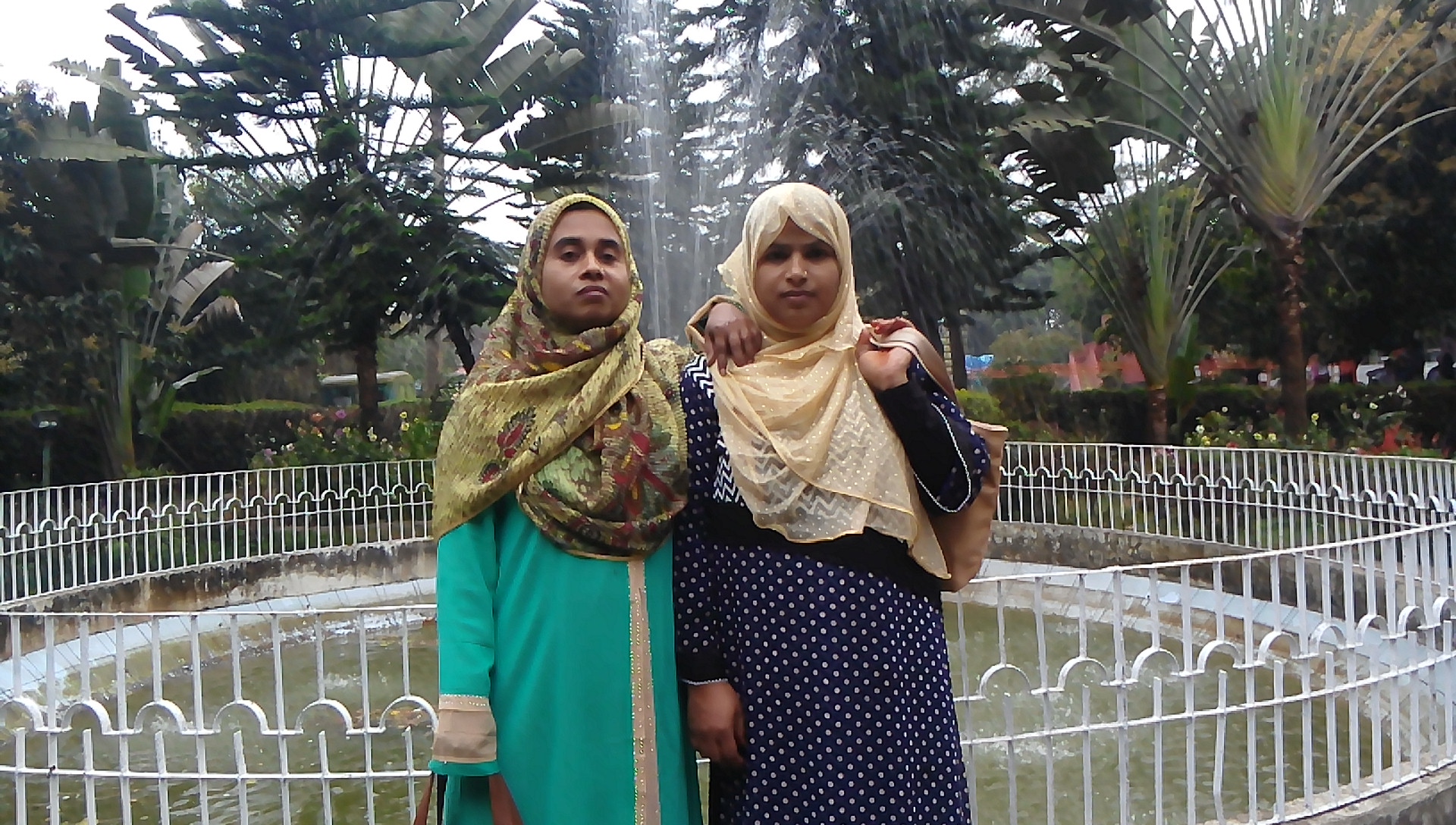 পরিচিতি
তহমিনা খাতুন 
          সহঃশিক্ষক (কম্পিঃ) 
   আশেকপুর সি,পি উচ্চ বিদ্যালয় । 
শাজাহানপুর , বগুড়া । 
মোবাঃ০১৭৩৭৭২০৫৩৬
বিষয়ঃ সাধারন বিজ্ঞান 
 শ্রেনীঃ সপ্তম শেনী 
সময়ঃ ৩৫ মিনিট
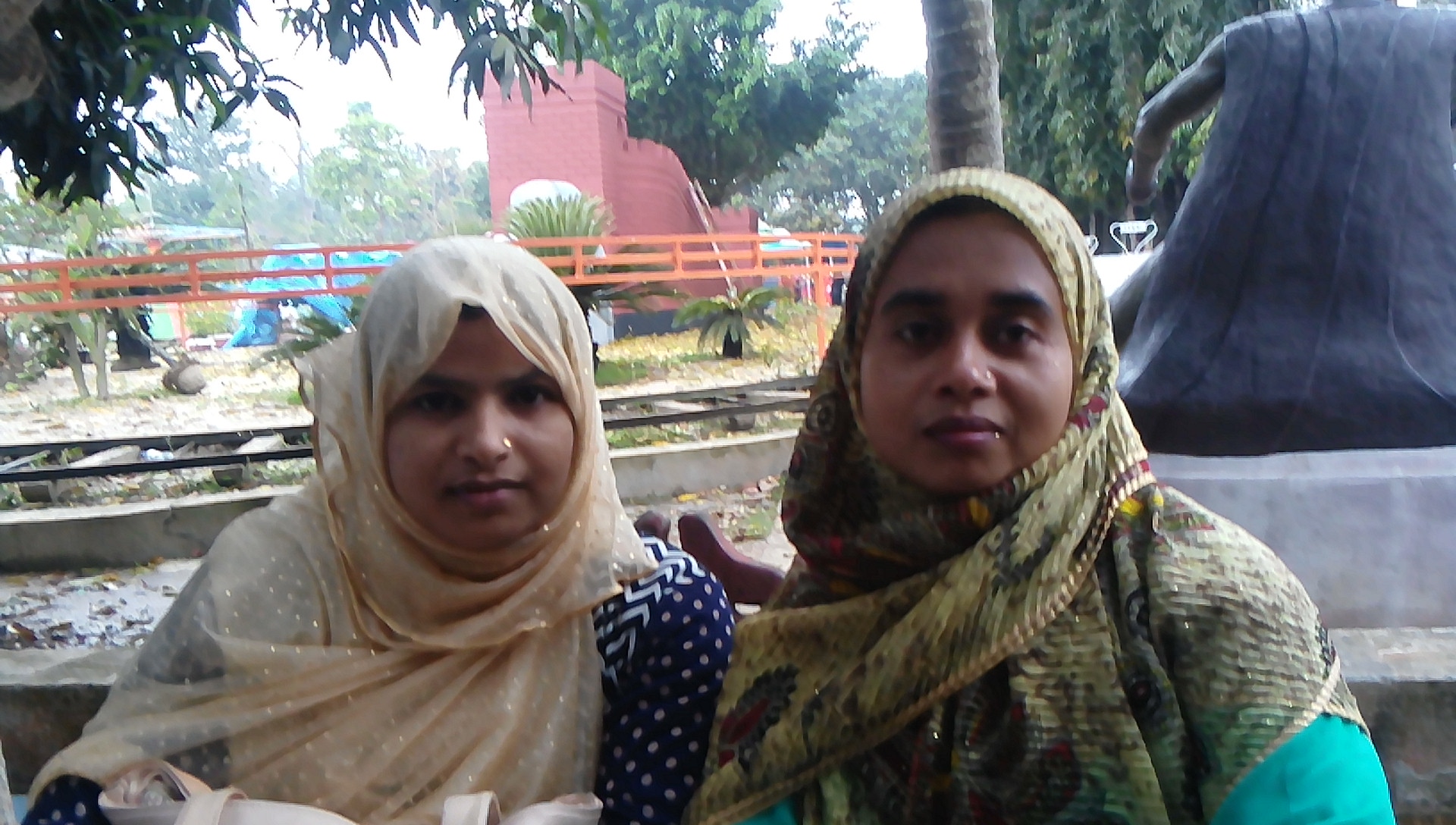 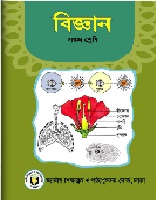 নিচের ছবিটি লক্ষ কর
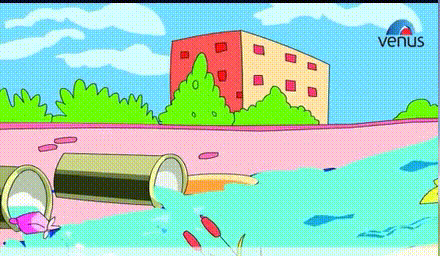 এসো আমরা আরও কয়েকটি ছবি দেখি
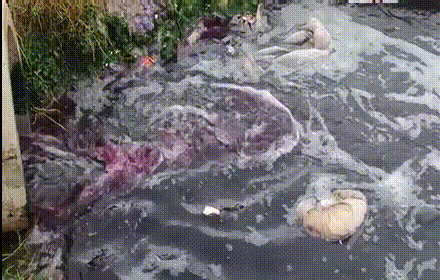 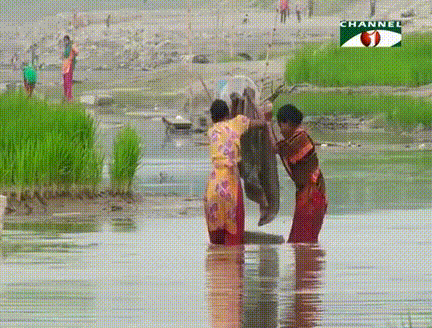 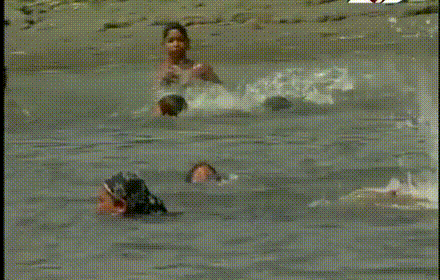 ছবিতে আমরা কি দেখলাম ?
শিল্প কারখানার বর্জ্য পানিতে পড়ছে , পানিতে ময়লা আবর্জনা ফেলা হচ্ছে , এবং পানিতে কাপড় কাঁচা ও থালা বাসন ধোয়া হচ্ছে  ।
পানিতে এই কাজগুলো করলে কি হয় ?
পানি দূষিত হয়
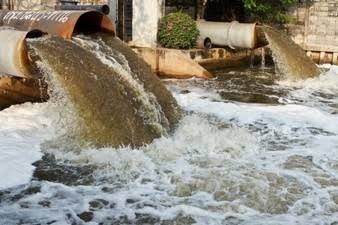 তাহলে আজকের পাঠ –
পানি দূষণ
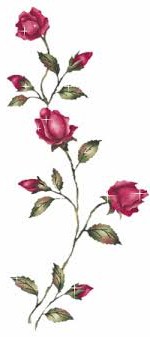 এই পাঠ শেষে  শিক্ষার্থীরা -
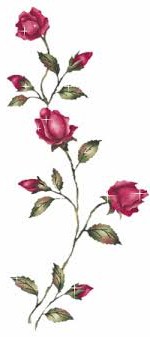 পানিতে ক্ষতিকর কোনো পদার্থ বা জীবানু মিশে যখন তা জীবের ক্ষতির কারন হয় তখন তাকে পানি দূষণ বলে ।
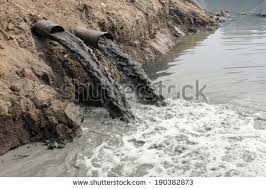 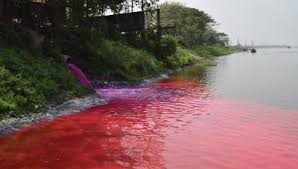 একক কাজ
পানি দূষণ কাকে বলে ?
পানি দূষণের কারন
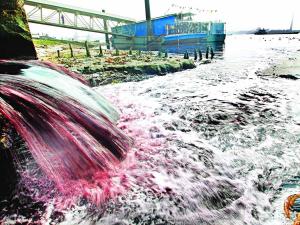 কলকারখানার বর্জ্য পদার্থ পানিতে পড়ে পানি দূষিত হচ্ছে ।
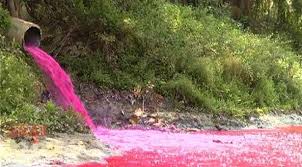 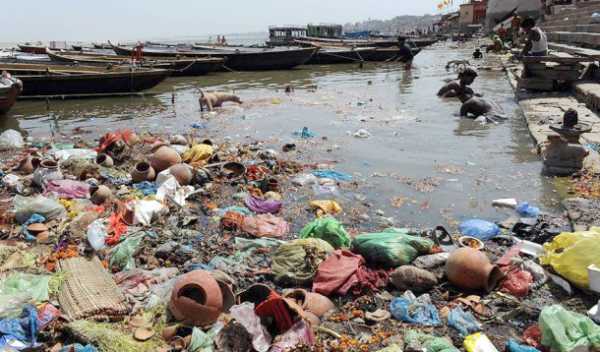 পানিতে ময়লা আবর্জনা ফেলার জন্য পানি দূষিত হচ্ছে ।
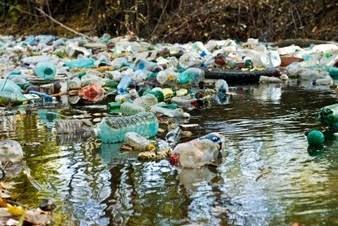 জলাশয়ের উপর কাঁচা পায়খানা তৈরি করার ফলে পানি দূষিত হয় ।
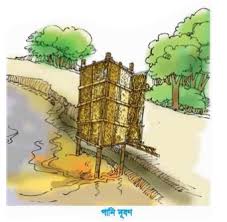 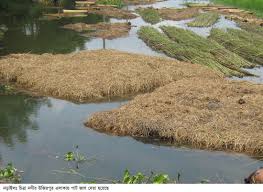 পানিতে পাট  ভিজিয়ে রাখার ফলে পানি দূষিত হয় ।
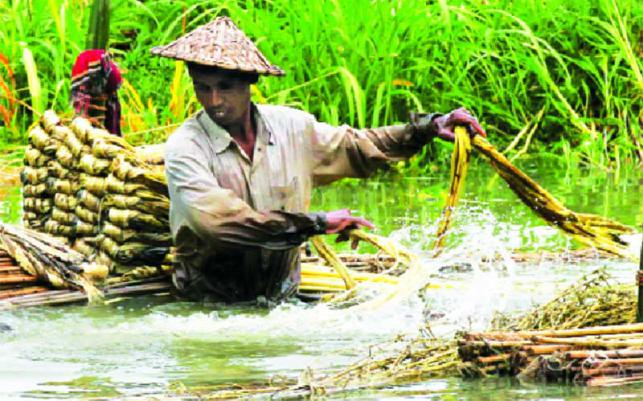 পানিতে গরু, মহিষ ,ছাগল গোসল করানোর ফলে পানি দূষিত হচ্ছে  ।
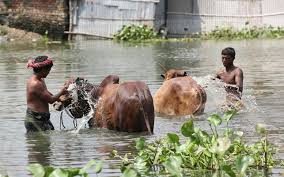 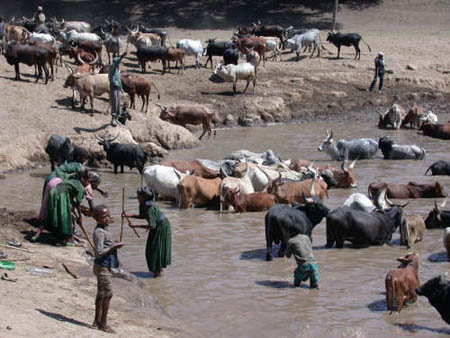 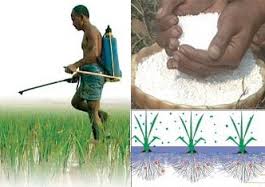 জমিতে কীটনাশক প্রয়োগের ফলে পানি দূষিত হয় ।এগুলো মাটির নিচের পানির সাথে মিশেও পানিকে দূষিত করছে ।
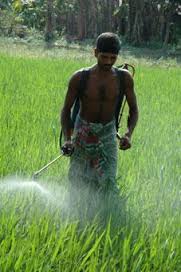 ফসল উৎপাদন বৃদ্ধির জন্য জমিতে যে সার প্রয়োগ করা হয়  তা বৃষ্টি এবং বন্যার পানির সাথে  নদী-নালা, খাল-বিল,  সাগরের পানির সাথে মিশে পানি দূষিত করে ।
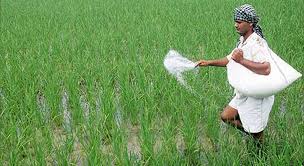 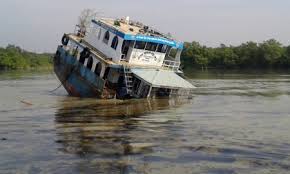 বিভিন্ন জাহাজে ব্যবহৃত পোড়ানো তেল , তেল বাহী জাহাজ দুবি ,তেল খনি থেকে নির্গত তেল পানিতে মিশে পানি দূষিত হচ্ছে ।
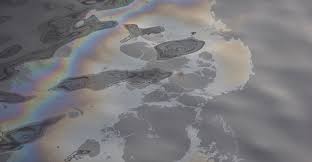 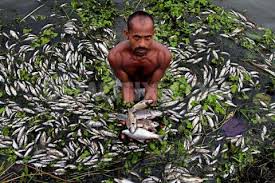 পানিতে মরা মাছ থাকলে পানি দূষিত হয় ।
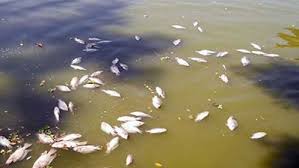 মরা জীবব্জন্তু পানিতে মিশে পানি দূষিত হচ্ছে ।
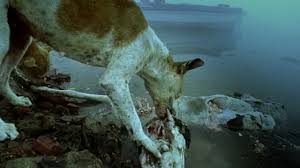 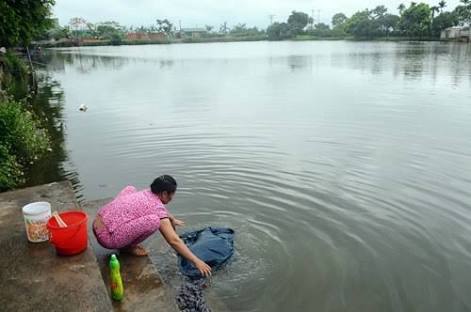 পানিতে থালা বাসন, জামা কাপড়  ধৌত করলে পানি দূষিত হয়।
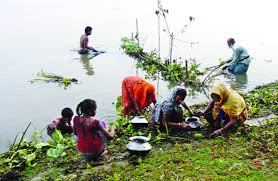 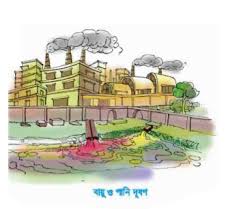 শিল্প কারখানা থেকে নির্গত  বর্জ্যের কারনে পানি দূষন হচ্ছে ।
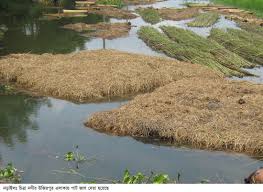 দলীয় কাজ
পানি দূষণের কারন গুলো ব্যাখ্যা কর ?
মূল্যায়ন
পানি দূষণের কারণ কোনটি ?
ক
ভাটায় ইট পোড়ানো
খ
গ
বৃক্ষ নিধন
কলকারখানার বর্জ্য
পানি দূষণের প্রাকৃতিক কারন কোনটি ?
বন্যা
ক
গাছ কাটা
খ
নদীতে বর্জ্য ফেলা
গ
কোনটির জন্য পানি দূষণ হতে পারে ?
ক
খেতের আগাছা দমন
গবাদিপশুর গোসল
খ
আগাছা পোড়ানো
গ
সঠিক উত্তর টি  জানার জন্য  গোল  চিহ্নিত  স্থানে ক্লিক কর
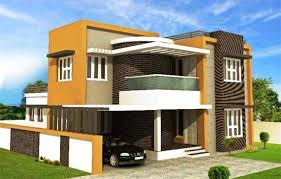 বাড়ির কাজ
পানি দূষণ কেন ক্ষতিকর ? – ব্যাখ্যা কর ।
সবাইকে ধন্যবাদ
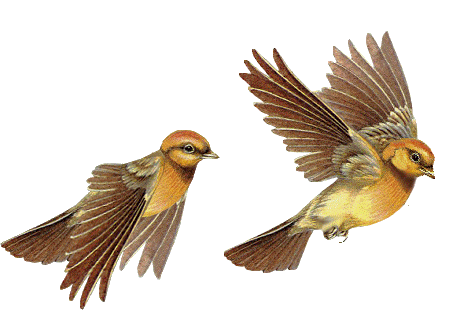 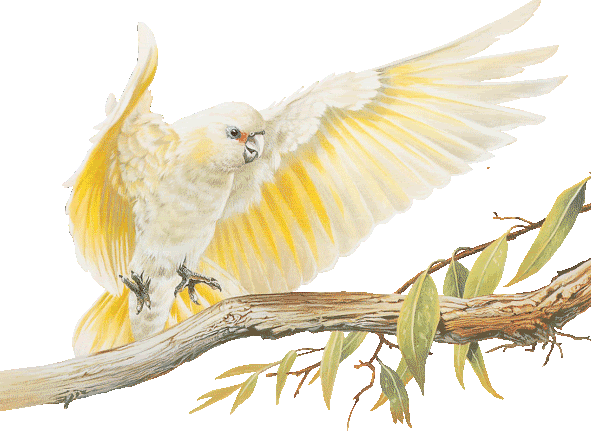